Getting our Heads in the Game Becoming Strategic Partners
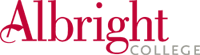 January 14, 2011

Jason Hoerr					Gena Howard
Andy Hoster					Gene Spencer
Copyright
Copyright  Jason Hoerr, Andy Hoster, Gena Howard and Gene Spencer, 2011. This work is the intellectual property of the authors. Permission is granted for this material to be shared for non-commercial, educational purposes, provided that this copyright statement appears on the reproduced materials and notice is given that the copying is by permission of the author. To disseminate otherwise or to republish requires written permission from the author.
Presenters Background
Andy Hoster
14 Years of service to Albright
 Systems Administrator

Gena Howard 
11+Years of service to Albright
Applications Support Manager

Jason Hoerr
14 Years of service to Albright
Network and PC Support Manager

Gene Spencer
1.5 Years of service to Albright College
Acting Director of IT Services
[Speaker Notes: Jason]
Under Utilized & One-sided Partnerships
Opportunities Limited
Reported to CFO
Original State
Budget Primary Consideration
Deferred Maintenance
[Speaker Notes: Jason]
The IT Value-Curve
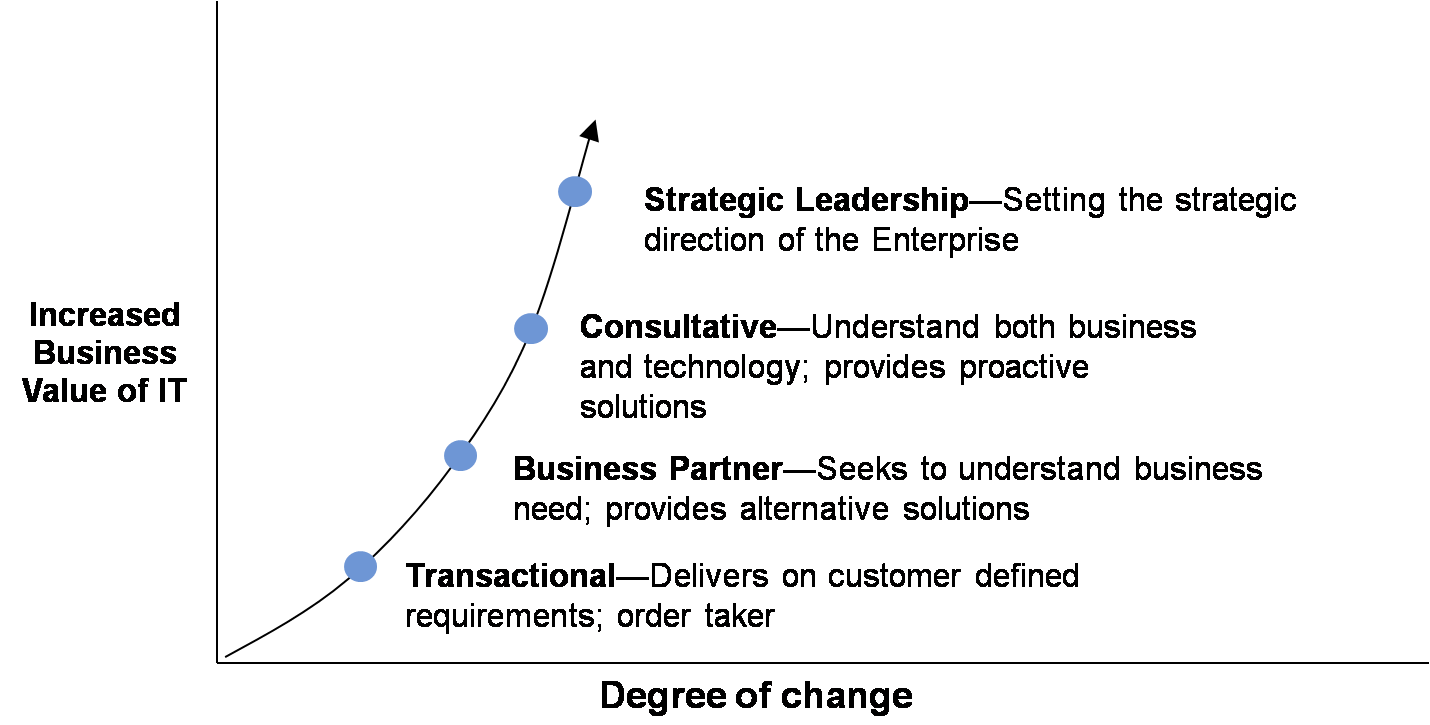 Credit: Gartner Research
[Speaker Notes: Gene]
The  IT Value-Curve
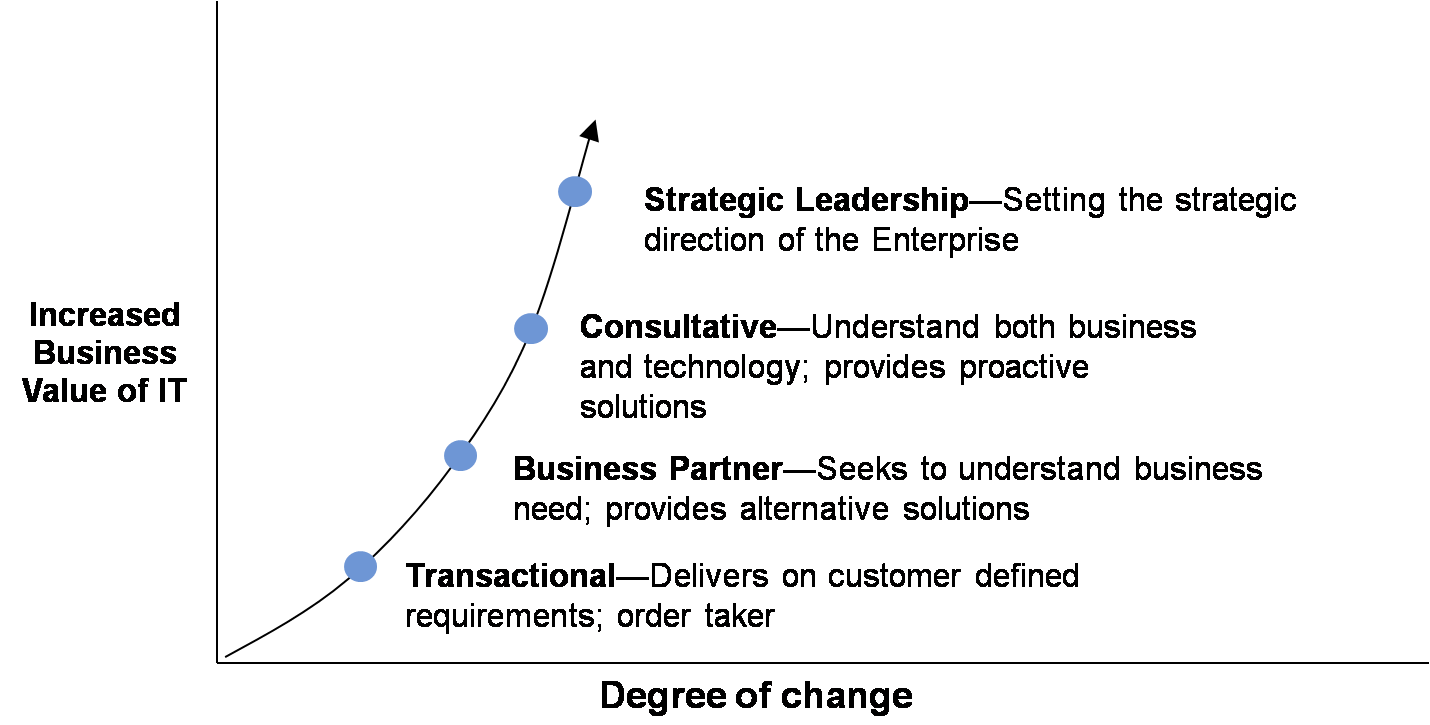 “Thanks for fixing my laptop”
Credit: Gartner Research
[Speaker Notes: Gene]
The  IT Value-Curve
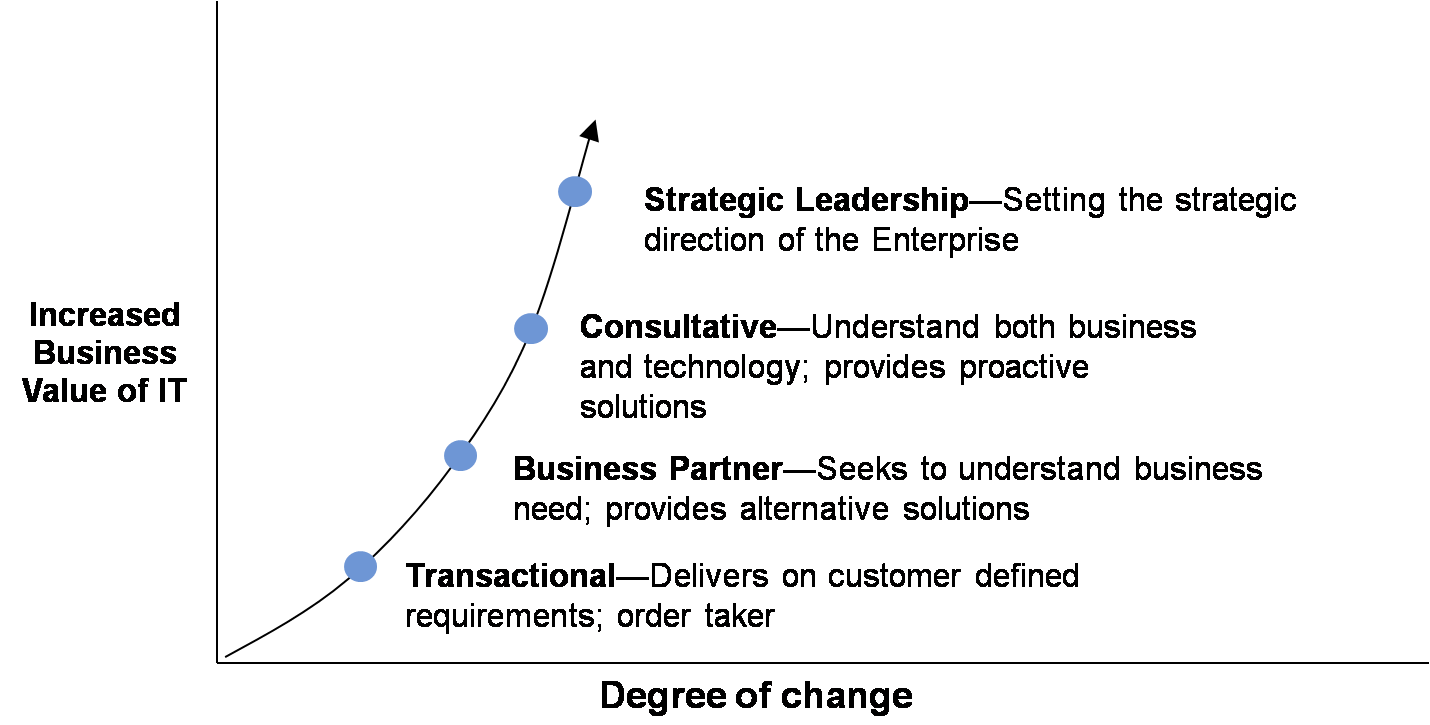 “Thanks for automating that process”
Credit: Gartner Research
[Speaker Notes: Gene]
The  IT Value-Curve
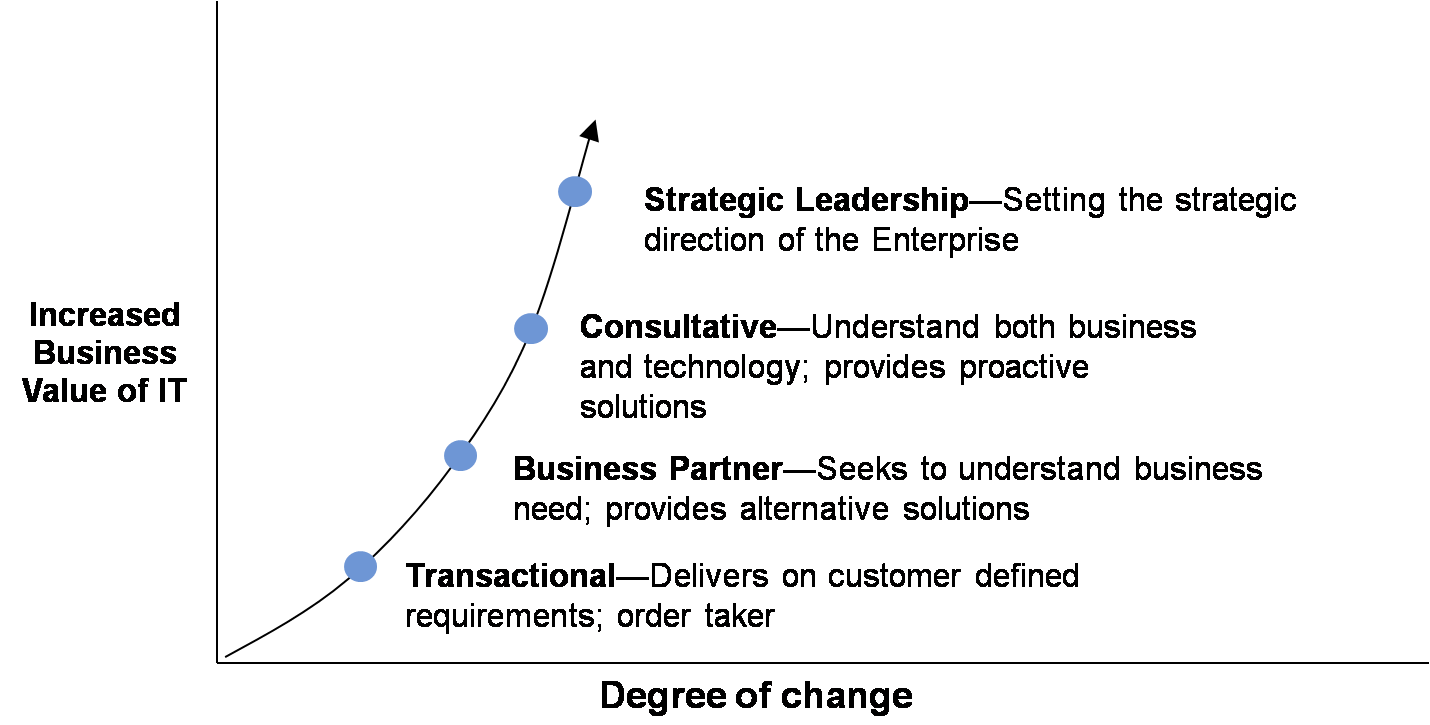 “Thanks for addressing my needs”
Credit: Gartner Research
[Speaker Notes: Gene]
The  IT Value-Curve
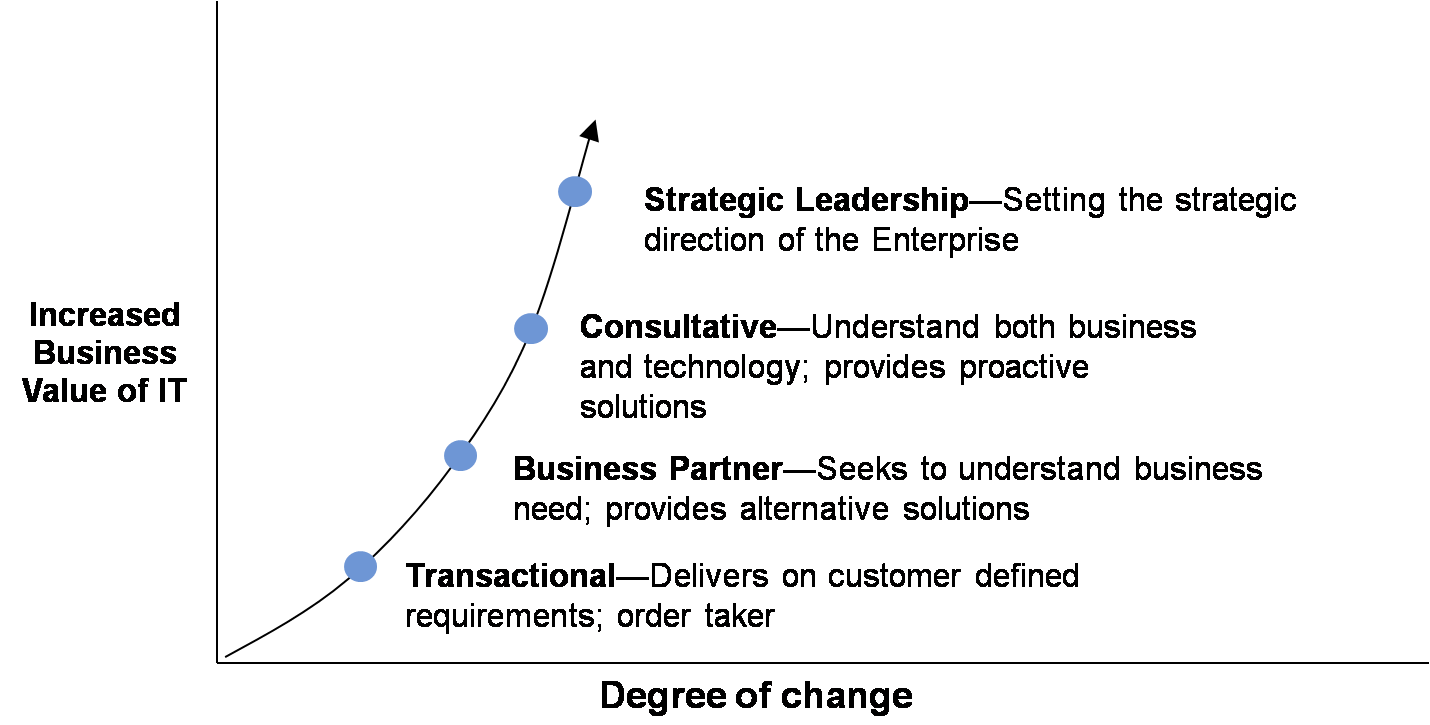 “Thanks for thinking & acting strategically”
Credit: Gartner Research
[Speaker Notes: Gene]
The  IT Value-Curve
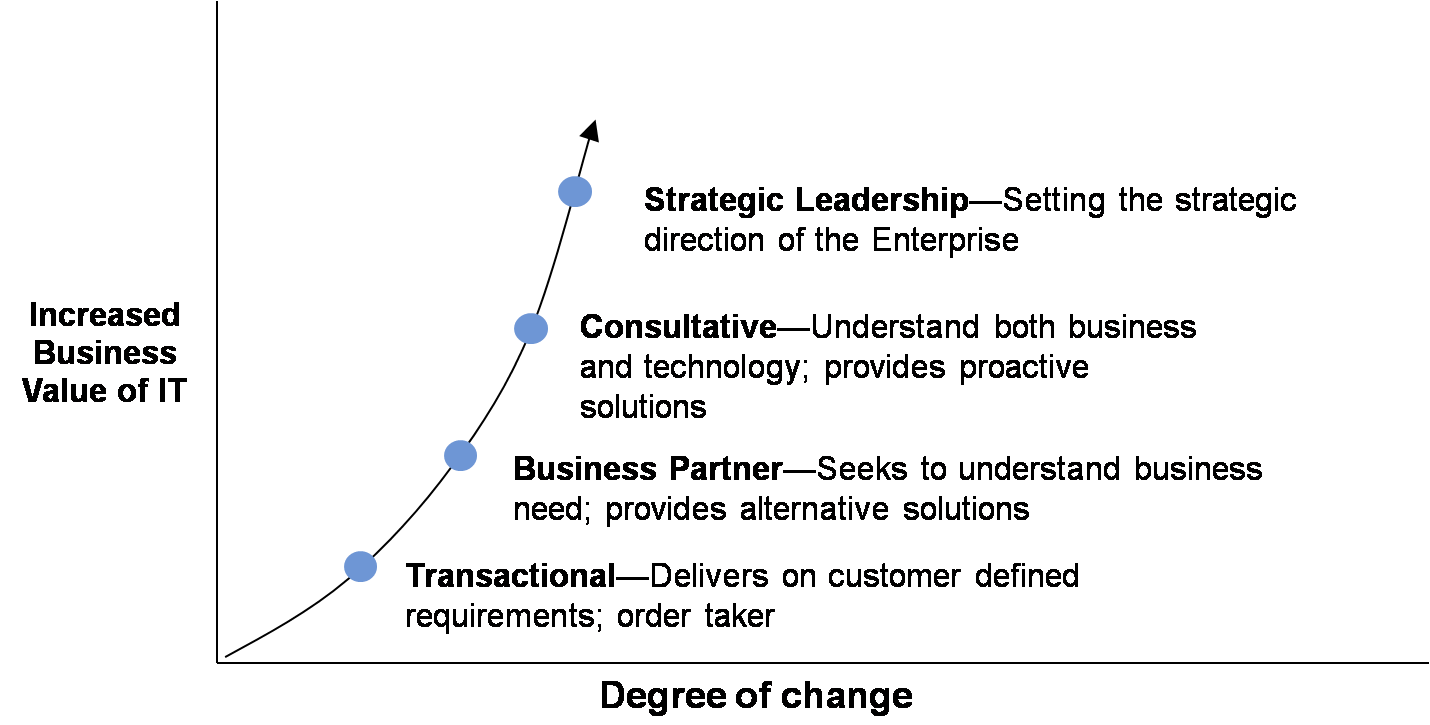 Our Institutional Capabilities
Our Technical Capabilities
Credit: Gartner Research
[Speaker Notes: Gene]
The Reporting Relationship for IT
[Speaker Notes: Gene]
The Reporting Relationship for IT
IT as an Academic Enabler:
 Signals importance to Academic Mission
 Clarifies priorities
 Creates opportunities for better relationships with academics
[Speaker Notes: Gene]
The Reporting Relationship for IT
IT as a strategic asset:
 Critical resources and assets
 Enabling institutional success
 Alignment with the mission
[Speaker Notes: Gene]
The Reporting Relationship for IT
Responding to Crises
Highly Reactive
Deferred
Maintenance
IT as a Cost Center:
 Focus on transactional services
 Low cost, “easy” solutions
 Economics drive decisions
Keep Services
Running
Relationships!!!
[Speaker Notes: Gene]
The Reporting Relationship for IT
Provost
as Advocate
Decisions Made
in Context
Support College
Wide Priorities
It’s About
Opportunities
IT as an Academic Enabler:
 Signals importance to Academic Mission
 Clarifies priorities
 Creates opportunities for better relationships with academics
[Speaker Notes: Provost as Advocate
Decisions made in Context
Support College-Wide Priorities
It’s about opportunities]
It’s About partnerships
Great!  Give us your best estimate, so that Strategic Planning can be more accurate.
We need $X and Y Months to accomplish this goal the Right Way.
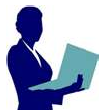 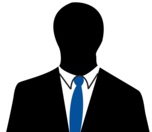 ITS      Senior Leadership
First, ask for what you really need
[Speaker Notes: How many of you have this kind of relationship with your senior leadership, or have seen things happen this way?
In our case, we needed to do 2 steps:  change our reporting relationship, as we said, and then set up this kind of dialogue with that executive. (provost / cfo)]
It’s not About the past
Not asking “The Right Question”
It’s not About Technology
A “Solution Looking for a Problem”
It’s not About us
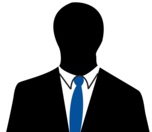 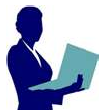 A Departmental Perspective
IT’S ABOUT ALL OF US
An Institutional Perspective
[Speaker Notes: If your first question is about money, bad decisions will result.
Recommended vs. minimum network infrastructure upgrade ($18k vs. $100k)
Too much or too little
Can’t build trust in asking for the right resources when that never happens]
Strategic Partners
To be seen as a Strategic Partner…
We need to first think of ourselves as a partner!!!
Advancement/ Fund Raising
Library
President’s Senior Staff
Student Government Association
Trustees
Faculty
[Speaker Notes: Some examples of groups we needed to reach out for…
 - Library (collaborate on creating a better classroom experience (including tech in Science Center)
 - Advancement/Fund Raising (collaborate on preparations for a new campus campaign)
 - Student Government Association (collaborate on their key initiative – student wireless)
 - Trustees (fulfill their desire to create student wireless and to show them we could 
 - President’s Senior Staff (to help them see that we were on their side, trying to accomplish their goals AND that we were willing to be honest with them to both see the challenges and reap the opportunities]
Key external partners
We developed stronger (and new) relationships with key external partners:
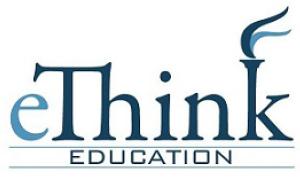 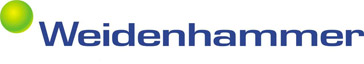 (our hosting partner)
(Moodle hosting partner)
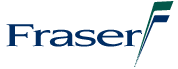 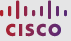 (copier/MFD partner)
(Wireless vendor)
[Speaker Notes: We have lots of partners, but we decided to create stronger relationships with those who could do stuff better/cheaper/faster than we could ourselves]
Strategic Conversations
We're trying to retrain ourselves to ask our users what they want instead of telling them what they want

Going through a structured process of asking individual departments what they’ll need in 3-5 years.
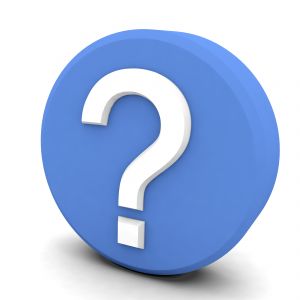 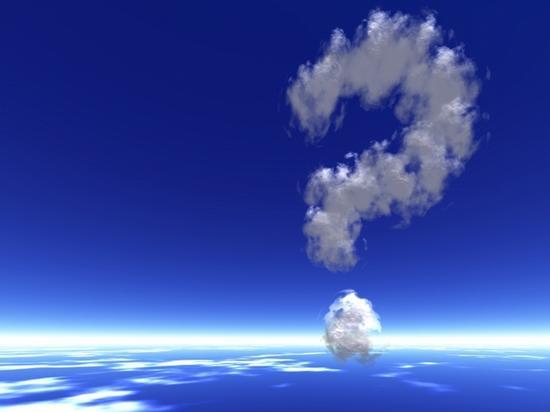 Strategic Conversations
How does technology improve or facilitate your experience at Albright today? 

What part of your current experience could be significantly improved with the help of technology?
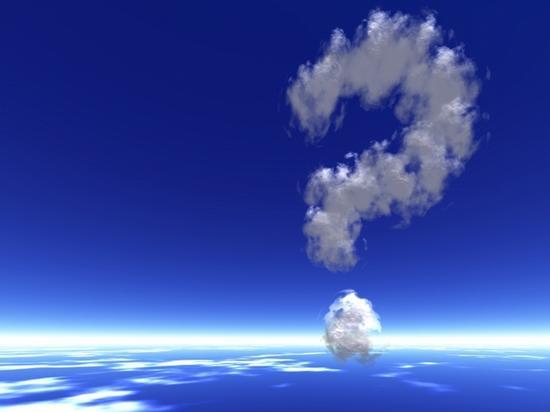 Strategic Conversations
How do you imagine the impact of technology changing for you over the next 3-4 years?

How does the use of technology affect others with whom you collaborate?  How should it?
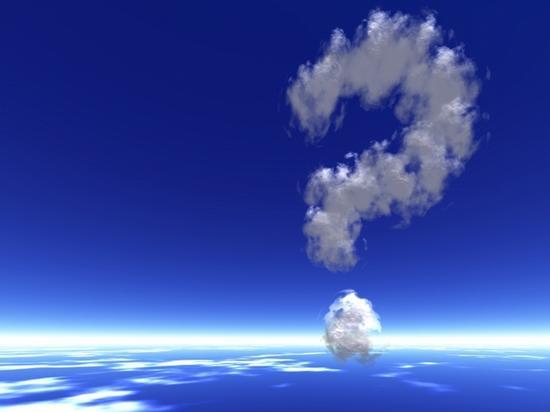 Strategic Conversations
If you had a magic wand with which you could improve one element of how technology supports your experience, what would you change?
Strategic conversations
What do we get from these conversations?
A chance to understand real needs
Possibility of finding “low hanging fruit” (quick win)
Themes to combine into a strategic plan
A sense within the community that we are being strategic
Better relationships
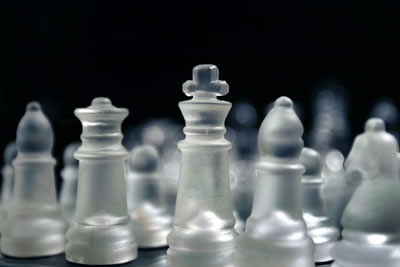 Things we value
[Speaker Notes: Jason]
Living in possibility
“What assumption am I making,
  that I am not aware I am making, 
    that gives me what I see?”
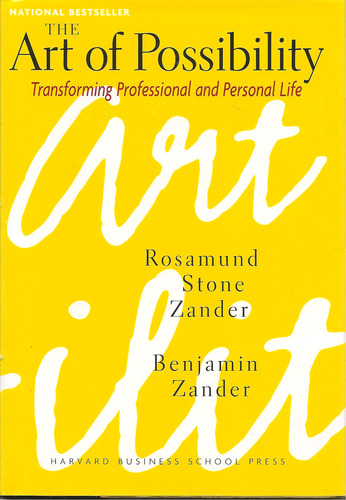 “What might I now invent,
  that I haven’t yet invented, that 
    would give me other choices?”
(The Art of Possibility, Sept. 2000, ISBN-13: 978-0142001103)
[Speaker Notes: Jason]
Questions and Conversation?
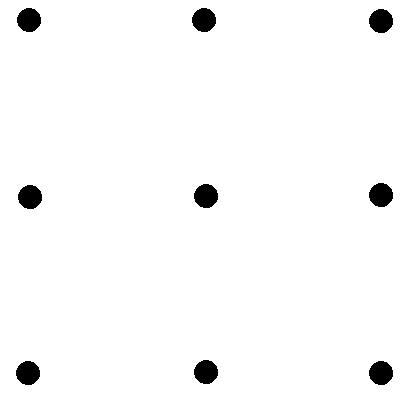 Solution
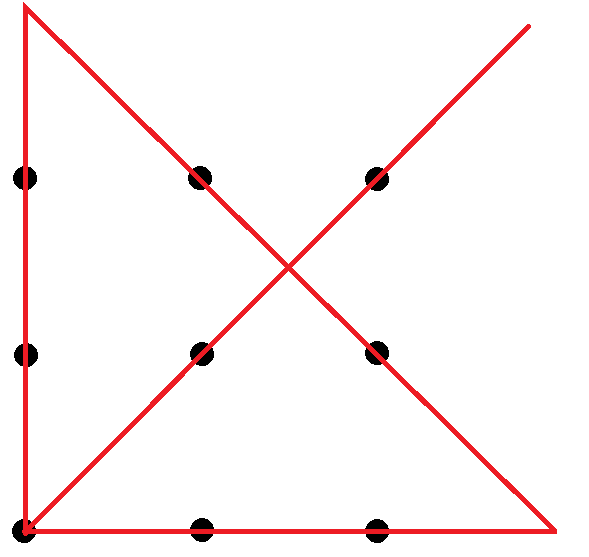 Contacts:Jason Hoerr – jhoerr@alb.eduGena Howard – ghoward@alb.eduAndy Hoster – ahoster@alb.eduGene Spencer – gspencer@alb.edu
THANK YOU!